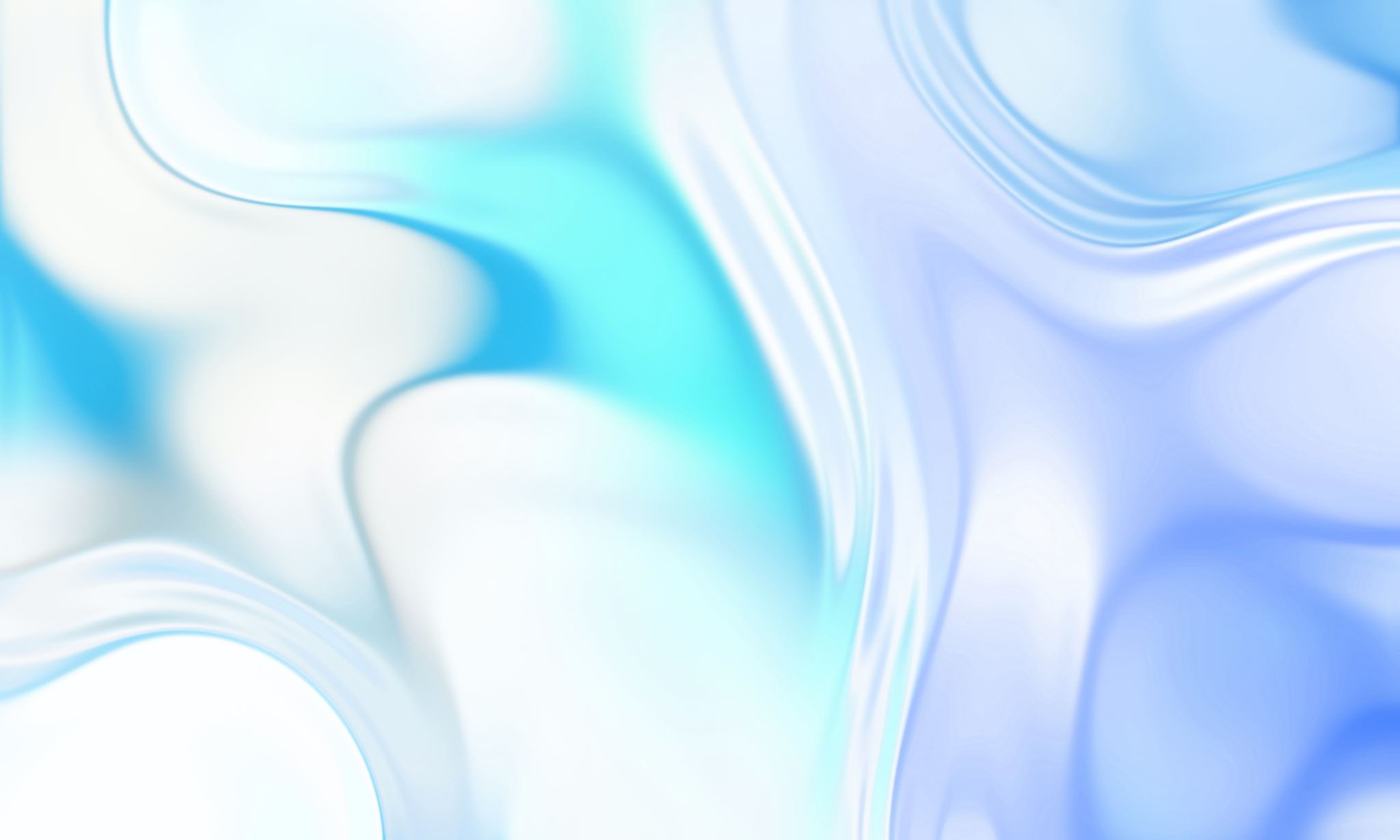 Вимоги до презентації бізнес-ідеї
Вказівки для виконання індивідуального завдання
Намагайтесь зменшити кількість тексту, який потрапляє на слайди. Його має бути достатньо, щоб передати повідомлення. Краще розшифрувати все безпосередньо на захисті проєкту. Не треба створювати нудну скатертину з тексту, яку ніхто не захоче читати.
Тож просто візьміть ці десять пунктів, та починайте робити з них слайди.
Вступ
Проблема та рішення
Особлива точка зору
Бізнес-модель
Числа та статистика
Конкурентний аналіз
Майбутнє бачення
Фінансові прогнози
Фінансові питання
Профіль команди
Далі розберемо, з чого складається кожен слайд і що слід в нього включати.
1. Вступний слайд
Вступний слайд — це перше, що люди побачать з вашої презентації. Це дійсно обличчя вашого виступу. Він має дві цілі:
Представити назву вашої компанії або вас особисто.
Сказати, чим займаєтесь, в одному реченні.
Три головні вимоги до слайда: коротко, влучно і доречно. Додайте логотип, використайте фірмову кольорову гаму.
2. Проблема та рішення
Кожна бізнес-пропозиція повинна розв'язувати проблему для свого цільового ринку. На малюнку ви бачите два слайди: один влучно описує проблему, інший — показує пропозицію, що її вирішує. Однак вони не йдуть відразу один за одним. Між ними — набір слайдів, що пояснюють та обґрунтовують. Тож не поспішайте і будьте послідовні.
Важливо дотримуватись порядку створення та викладання:
Спочатку проблема, потім — рішення (не треба поспішати з пропозицією, коли ще ніхто не встиг зрозуміти, чи потрібне воно взагалі комусь).
Спочатку розберіться, що хочете показати, а вже потім думайте над експресією та візуалізацією.
3. Особлива точка зору
Покажіть на одному або двох слайдах своїй аудиторії те, наскільки ви та ваш бізнес особливі. Унікальність має бути не у чудернацькій назві чи стилістиці, а в тому, як ви підходите до розв'язання проблем вашого ринку і чим ви виділяєтесь серед конкурентів. Якщо це доречно, візуалізуйте особливості за допомогою скріншотів свого продукту. Якщо використовуєте дані та цифри, спробуйте кольорові віджети та інші способи зробити ключову інформацію яскравою.
4. Бізнес-модель
Інвестори хочуть знати, як ви ведете свій бізнес. Їм треба зрозуміти, чи хочуть вони вкласти гроші у ваше бачення та бізнес-концепцію. Ці слайди мають бути максимально зрозумілими, викликати інтерес та спонукати до дій.
Знову нагадуємо: інформації має бути достатньо лише для того, щоб передати ідею, не розфокусовуйте аудиторію і не перевантажуйте її інформацію (якою б, на вашу думку, гарною вона не буда). Ці слайди складніше візуалізувати, ніж будь-які інші. Тому користуйтесь піктограмами, формами на зразок "хмарок з фразами", інтерактивними діаграмами тощо.
5. Числа та статистика

Жоден стартап чи персональний проект не може просити фінансування, і не показати при цьому, як зусилля перетворюються на результати. Саме ці слайди — чудова можливість показати навички візуалізації даних. Звичайно, важливих даних набагато більше, ніж вміщують 1-2 слайди. Тому можна додати на слайд інтерактивну кнопку, щоб відкрити посилання з повною електронною таблицею або PDF-даними.
6. Конкурентний аналіз
Ці слайди повинні містити достатньо інформації про вашу конкурентну позицію. Не маніпулюйте інформацією в цьому розділі. Це обов'язково буде виявлено і репутацію буде втрачено. Тож будьте правдивими та чесними щодо порівняння вашого бренду з іншими брендами  вашої ніші. Уникайте негативних висловлювань щодо конкурентів, це неетично і негарно. Краще виглядати сильними та перспективними завдяки цифрам, досягнення та візуальним засобам зображення.
Порівнюйте вас і ваших конкурентів за виконанням одних і тих самих показників. База порівняння повинна бути єдиною. Або покажіть різні шляхи, якими ви та ваші конкуренти розв'язують проблему клієнта. Покажіть, який з них діє краще (див. зображення). Завжди наводьте докази, жодних непідтверджених вихвалянь.
7. Майбутнє бачення
Ці слайди добре показують ваші навички встановлення цілей. Що буде далі з вашим проектом, брендом, кейсом? Куди він прийде після затвердження або отримання фінансування? Прогнозуйте, базуючись на тому, чого вже досягли. Показуєте, як опинились у конкретній точці розвитку проекту, і як він рухатиметься далі (як на зображенні).
8. Фінансові прогнози
Здатність провести аналіз даних, розрахувати адекватний фінансовий прогноз та подати його у найбільш відповідному вигляді — дуже важливий індикатор для потенційних клієнтів та інвесторів.
Якщо у вас багато цифр, періодів аналізу тощо, то невірно підібраний тип діаграми та недосконале групування даних створить на екрані інформаційну кашу. Спробуйте конструктори, які з купи вхідних даних роблять акуратний графік, або самі спочатку максимально спростити вхідні дані.
9. Фінансові питання
Якщо ви все правильно зробили на попередніх слайдах, вони вже мотивували аудиторію і продали або ваш продукт, або ідею. Цей слайд потрібен саме для того, щоб чітко окреслити, скільки коштів вам потрібно для досягнення поточних цілей або для переходу на новий рівень розвитку. Обов'язково коротко опишіть, на що саме підуть ці кошти, і що отримає той, хто платитиме.
10. Профіль команди

Гідно завершити презентацію і показати, що в команді працюють живі завзяті люди — ось завдання для цього слайду. Підберіть схожі за стилем та композицією фотографії. Якщо треба, об'єднайте їх спільним фільтром. Геометричні рамки значно покращують візуальний стиль. У наведеному прикладі шестигранні фігури не лише гарно виглядають, але й показують, що їх легко об'єднати — грань до грані. Це показує, що і команда ваша — єдине ціле.